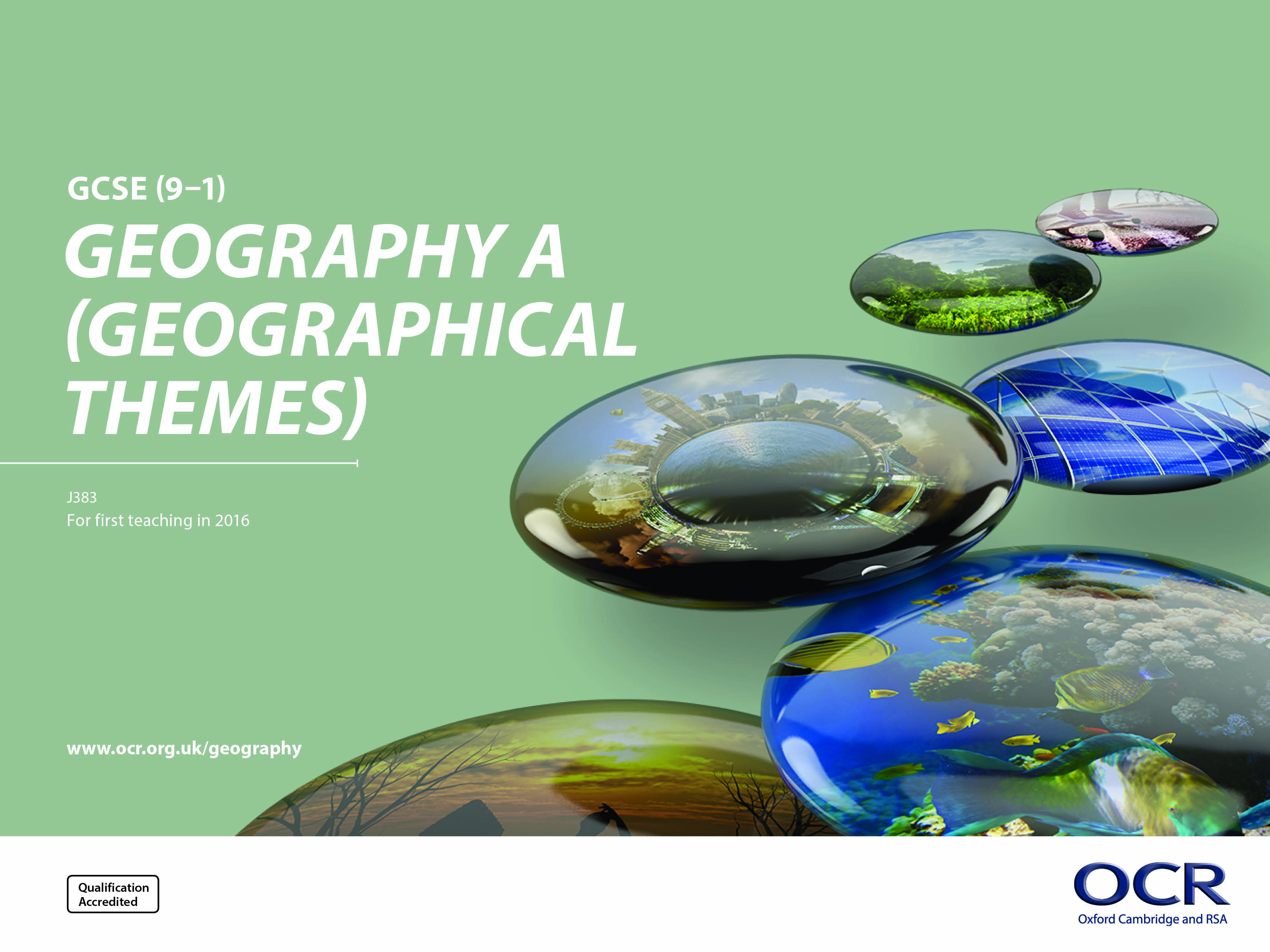 Geography A
H070 Topic Title
H470 Topic Title
Guide to the GCSE (9-1)Geography A (Geographical Themes) Assessment Objectives
About this guide
This guide is designed to give you a better understanding of the four GCSE (9-1) Geography Assessment Objectives.

This guide will explain the key points for each assessment objective.

This guide shows examples of the different types of exam questions and how assessment objectives are allocated to them.
The 4 Assessment Objectives (AOs)
The assessment objectives are vital when understanding the assessment and are set by Ofqual. For GCSE (9-1) Geography there are 4 Assessment Objectives – AO1 (Knowledge), AO2 (Understanding), AO3 (Application of knowledge and understanding) and AO4 (Skills).
15% of the qualification 
marks will be allocated to assessing students knowledge of the specification content (AO1)
25% of the qualification marks will be allocated to assessing students understanding of the specification content (AO2)
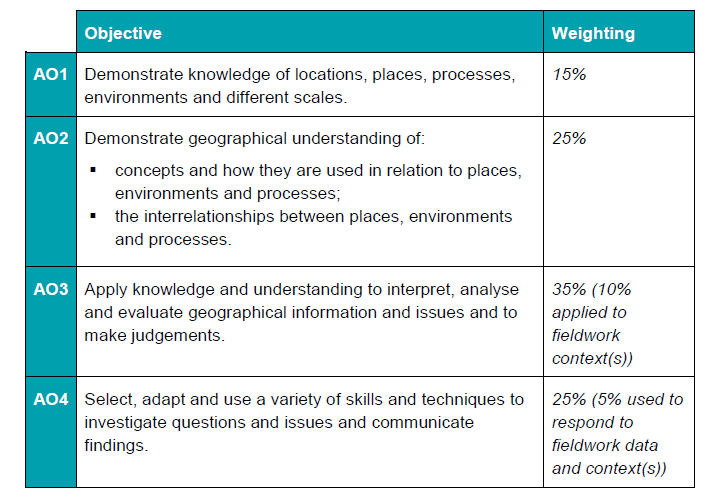 35% of the qualification 
marks will be allocated to assessing students application of their knowledge and understanding of the specification content (AO3)
25% of the qualification 
marks will be allocated to assessing students ability to select, adapt and use geographical skills and communicate findings in this context (AO4)
AO1 - Knowledge
Locations, places, processes and environments simply cover the subject content. There are other ways which you may describe content areas but all must be placed in these four aspects when we are creating our assessments.
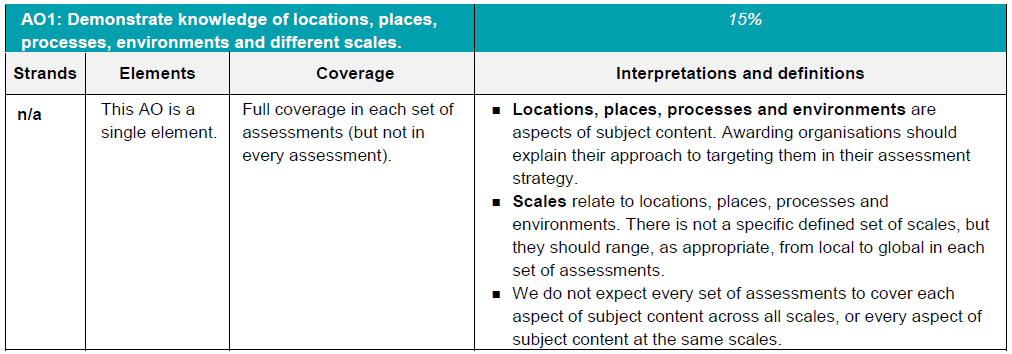 Each year across the range of assessments there must be knowledge marks for locations, places, processes, environments and different scales but AO1 marks do not have to be included in every assessment.
Each year assessments will cover different scales 
from local to global but not for every bit of content
or necessarily for all of locations, places, processes 
and environments.
AO1 command words
AO1 requires candidates to demonstrate knowledge of the specification content through recalling information – including in a case study context. 

Questions which target AO1 alone would tend to be shorter answer questions but longer questions may have AO1 marks allocated to them as well when combined with another assessment objective – particularly where case study information is required in an answer. 

The following are some of the command words which may be used for short answer questions with AO1 marks:
Describe
Define
Outline
State
All of these command words are asking students to write down something that they have learnt from the specification and so are unlikely to be targeting a combination of assessment objectives.
What are AO1 marks?
AO1 marks are given in questions where students need to recall information directly from what they have learnt in the specification, including when there is a case study focus. Questions on a case study will always have AO1 marks allocated for knowledge of the case study, an example of this is on slide 15.
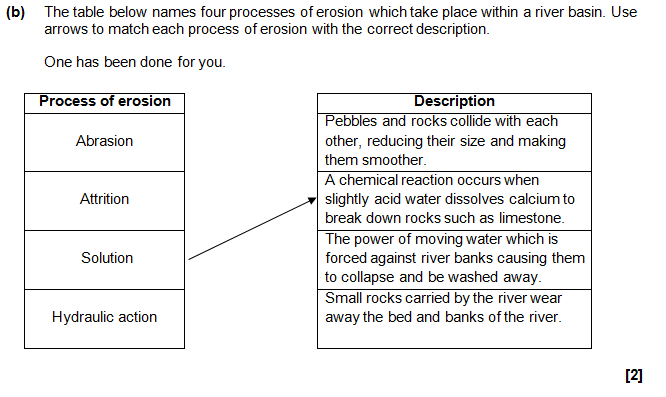 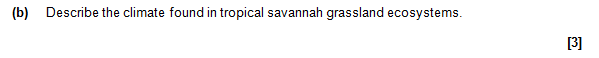 These two examples are simple examples of questions where all marks are allocated to AO1. The information needed to answer them can be recalled by students as it is directly from what is taught through the specification content.
Below is an example of when AO1 marks are included with another assessment objective. This is a 4 mark question where 2 marks are for AO1 and 2 marks are for AO2. The AO1 marks are for recalling two effects of an ageing population in the UK – this is from the specification and there is 1 AO1 mark for each effect named. Then there are 2 AO2 marks for explaining the two effects (one for each explanation).
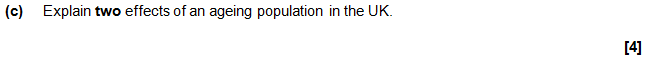 AO2 - Understanding
How concepts relate to the aspects of content.
Like with AO1 – places, processes and environments simply cover the subject content.
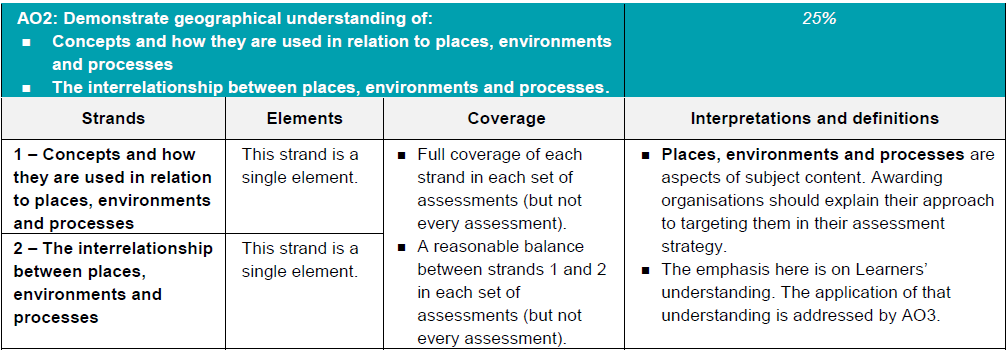 There must an appropriate balance in terms of the number of marks allocated to questions on the understanding of how concepts relate to content and how aspects of content relate to each other throughout the assessments.
How aspects of content relate to each other
AO2 command words
Questions with AO2 marks will focus on:
how concepts relate to the aspects of content
how aspects of content relate to each other

All AO2 marks will focus on understanding. AO2 marks will be directly linked to the specification but not just recalling what has been learnt, instead ensuring that students comprehend the content. 

The following are some of the command words which may be used for questions with AO2 marks:
Explain how
Explain reasons/one reason
Discuss

AO2 marks may also be targeted in higher mark tariff questions but the command word may focus on a different assessment objective (e.g. AO3).
These command words may be used to solely target AO2 but may also be used in combination with other AO’s to target multiple assessment objectives, for example questions 1(d) or 2(b) of component 01 Living in the UK today.
AO2.1 Concepts and how they are used in relation to places, environments and processes
These two questions have marks allocated to AO2.1 - how concepts relate to the aspects of content.

The question below is a 12 mark question with 4 x AO1 marks, 4 x AO2.1 marks and 4 x AO3 (in this instance for evaluation). The AO2 marks are for an understanding of the concepts of ‘migration’ and ‘growth and character of cities’ in the context of the case study and question.






The question below is a 4 mark question with 2 x AO1 marks and 2 x AO2.1 marks. The AO1 marks are for recalling two effects of an ageing population in the UK but the AO2 marks require an understanding of them in order to explain the effects. The concept of an ageing population is required to be understood for this happen.
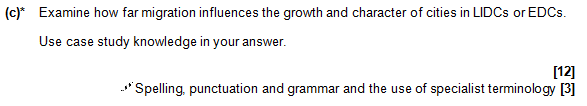 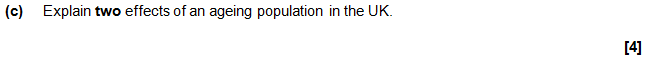 AO2.2 The interrelationship between places, environments and processes
These two questions have marks allocated to AO2.2 - how aspects of content relate to each other.

The question above is a 3 mark question with all of the marks allocated to AO2.2.  To explain the stages it is more than just recalling how a gorge is formed, the student must show understanding of the formation through the relationships of processes and environments. 




The question below is a 6 mark question with all of the marks allocated to AO2.2. Students need to discuss the social and economic impacts of immigration on the UK in the 21st century but no application of knowledge and understanding is needed and no judgements need to be made. Students just need to show comprehension of the relationships between the content in order to answer the question.
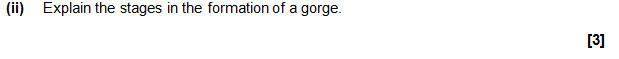 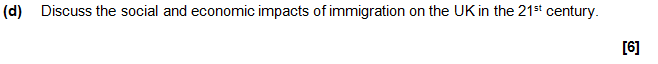 AO3 - Application
10% of the marks for the qualification must be allocated to the application of knowledge and understanding in a fieldwork context.
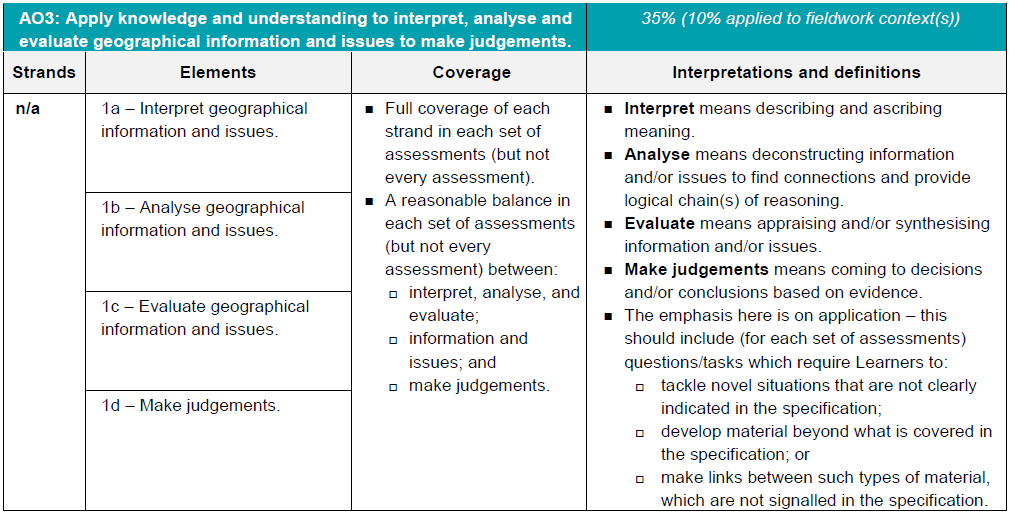 Three ways that students will need to apply their knowledge and understanding:
‘tackle novel situations’ could mean applying knowledge and understanding to a resource 
‘developing material beyond the specification’ could be evaluating the success of a management strategy when the specification doesn’t explicitly ask for that 
‘making links between such types of material which are not signalled in the specification’ could be synoptic questions.
AO3 command words
Command words will vary depending on whether students are applying their knowledge and understanding by interacting with a resource(s) or not.

The following are some of the command words which may be used for questions with AO3 marks:
Weigh up whether a statement is true.
Look in close detail and establish the key facts and important issues.
Give your verdict after providing evidence which both agrees with and contradicts an argument.
How much you agree with a statement based on the evidence in the argument.
AO3 - Application
Students will need to apply their knowledge and understanding in 3 different ways:
‘tackle novel situations’ could mean applying knowledge and understanding to a resource 
‘developing material beyond the specification’ could be evaluating the success of a management strategy when the specification doesn’t explicitly ask for that 
‘making links between such types of material which are not signalled in the specification’ could be synoptic questions.
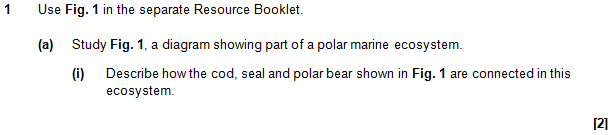 Firstly, applying their knowledge and understanding to tackle novel situations that are not clearly indicated in the specification. 

This question is an example of this; students may know about the animals within polar regions however this question is asking students to apply what they know to the resource to interpret the answer.
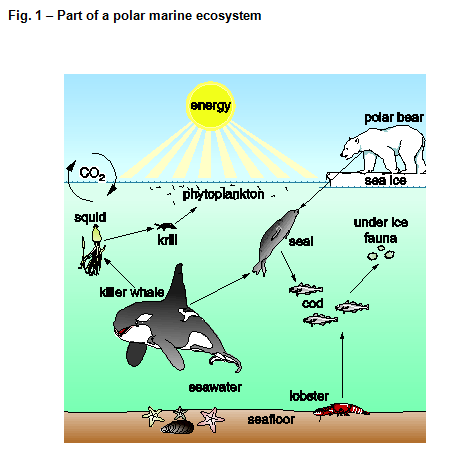 AO3 - Application
Students will need to apply their knowledge and understanding in 3 different ways:
‘tackle novel situations’ could mean applying knowledge and understanding to a resource 
‘developing material beyond the specification’ could be evaluating the success of a management strategy when the specification doesn’t explicitly ask for that 
‘making links between such types of material which are not signalled in the specification’ could be synoptic questions.
Secondly, applying their knowledge and understanding to develop material what is covered in the specification.
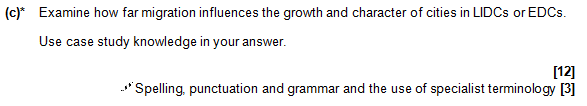 This questions requires students to develop what they know in the answer to be able to examine how far migration influences the growth and character of cities in LIDCs or EDCs. Students will have learnt about migration influencing the growth and character of an LIDC or EDC city in a case study in the specification but without the requirement to evaluate how far migration influences the growth and character of the city.
AO3 - Application
Students will need to apply their knowledge and understanding in 3 different ways:
‘tackle novel situations’ could mean applying knowledge and understanding to a resource 
‘developing material beyond the specification’ could be evaluating the success of a management strategy when the specification doesn’t explicitly ask for that 
‘making links between such types of material which are not signalled in the specification’ could be synoptic questions.
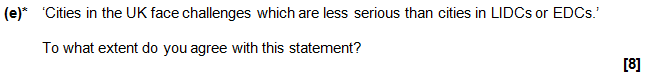 Thirdly, applying their knowledge and understanding to make links between such types of material which are not signalled in the specification.
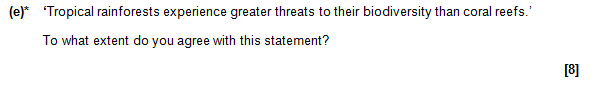 The two questions above are both examples of questions where students have to make links which are not explicitly signalled in the specification.

The first is a synoptic question – the question requires students to draw together knowledge and understanding from two different themes within the specification. In this instance they are from different components but they could also be from two themes within the same component.

The second question makes a link between tropical rainforests and coral reefs. Whilst these are within the same key idea in the specification, they are separate case studies and would not be taught together necessarily.
What are AO3 ‘interpret’ marks?
The three questions on this slide all have their marks allocated entirely as AO3 ‘interpret’.

In each case students need to apply their knowledge and understanding to describe or ascribe meaning (Ofqual wording) as a requirement of ‘interpret’. In these examples information is picked off an unseen resource in order to answer the questions.

The first question requires selecting characteristics of upland areas from the photograph (describing), the second question requires describing how things are connected (describing) and the third question requires applying understanding of biotic to choose the correct answer (ascribing meaning).
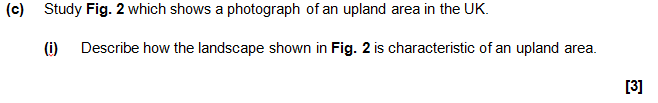 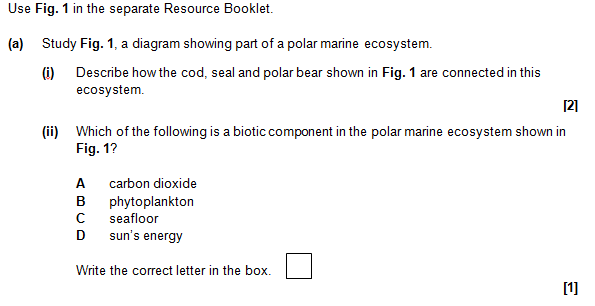 What are AO3 ‘analyse’ marks?
The three questions on this slide all have marks allocated to AO3 ‘analyse’.

In each case students need to apply their knowledge and understanding to deconstruct information or issues to find connections or logical chains of reasoning (Ofqual wording) as a requirement of ‘analyse’. 

The first question has two marks – one ‘analyse’ mark and one mark for the judgement as to which category has been most affected. The second question has two ‘analyse’ marks and one AO4 mark for using the skill of identifying characteristics from the photograph. The third question has all of it’s marks allocated to AO3 ‘analyse’.

Analyse marks can also be found in questions where students may need to find connections and provide logical chains of reasoning when deconstructing information, and in longer questions this would be in combination with other assessment objectives.
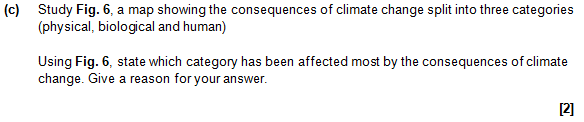 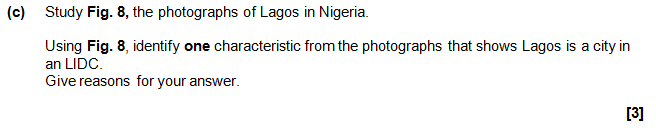 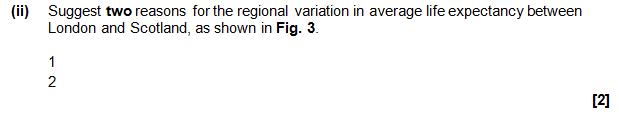 What are AO3 ‘evaluate’ marks?
Both of the questions on this slide have marks allocated to AO3 ‘evaluate’.

In each case students need to apply their knowledge and understanding to appraise or synthesise information and/or issues (Ofqual wording) as a requirement of ‘evaluate’.

The first question requires students to assess the quality of (appraise) the questionnaire by suggesting to problems with it.

The second question requires students to synthesise their knowledge and understanding of the case study city to examine how far migration influences the growth and character of the city. They must combine the various components of the case study to make a connected whole and determine the ‘how far’ element of the question.
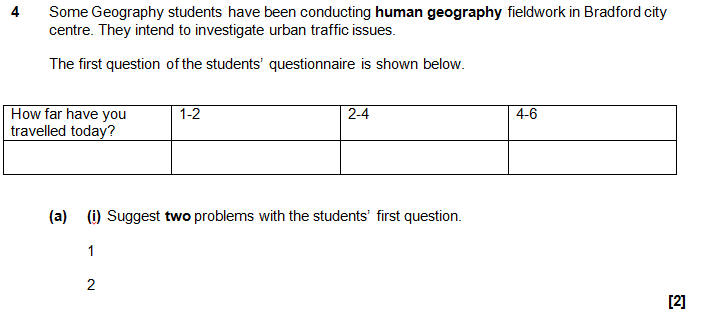 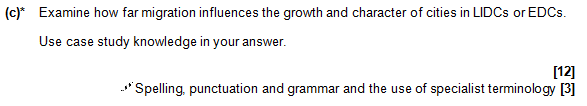 What are AO3 ‘make judgements’ marks?
The three questions on this slide all have marks allocated to AO3 ‘make judgements’.

In each case students need to apply their knowledge and understanding to come to a decision or conclusion based on evidence (Ofqual wording) as a requirement of ‘judgement’ – either through an unseen resource or their own knowledge and understanding. 

The first question has one ‘make judgements’ mark for deciding which option is not likely to be located in an upland area.

The second question has one ‘make judgements’ mark for deciding which category has been most affected and one ‘analyse’ mark for giving a reason. 

The third question has two marks for ‘make judgements’ by concluding the extent to which the student agrees with the statement. There are also marks available for an understanding of the challenges in cities in the UK and LIDCs or EDCs (AO2) and for evaluating whether cities in the UK face challenges which are less serious than cities in LIDCs or EDCS (AO3 evaluate).
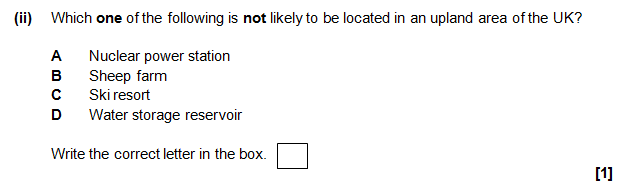 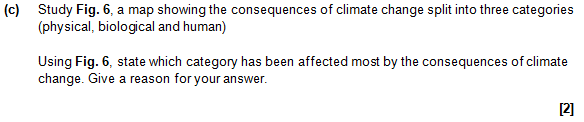 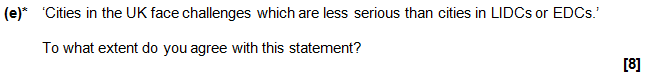 5% of the marks for the qualification must be allocated to geographical skills in a fieldwork context.
AO4 - Skills
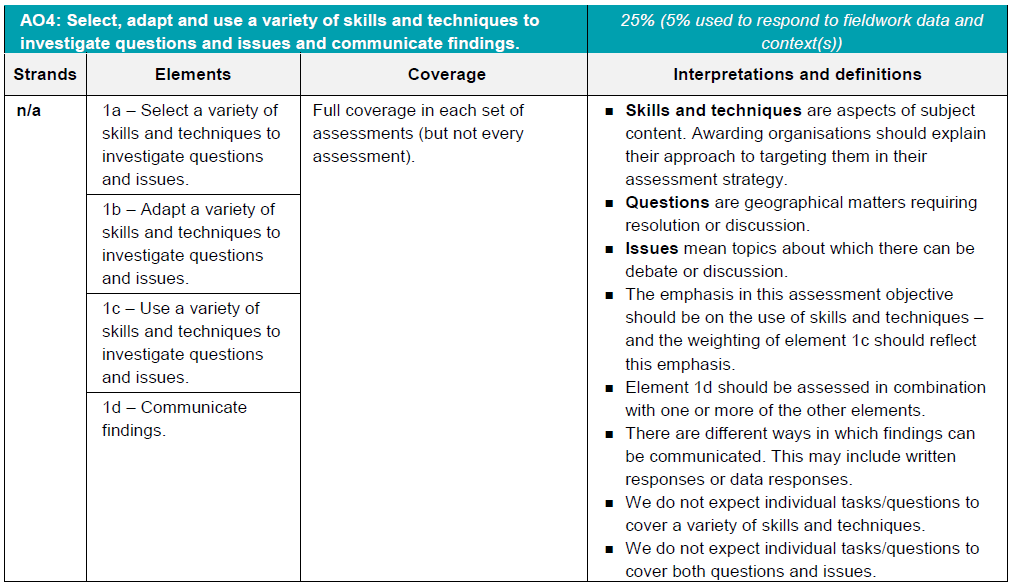 Most of the AO4 marks will be allocated to using geographical skills – however there must be marks targeting ‘questions’ and ‘issues’ for selecting skills, adapting skills and using skills, as well as marks targeting ‘communicating findings’.
AO4 command words
AO4 requires students to select, adapt and use geographical skills, as well as communicate findings. 

The following are some of the command words which may be used for questions with AO4 marks:
Describe the pattern
Using data
Calculate
Identify
Make a prediction
Commands words may vary depending on the level of interaction with a resource.
What are AO4 ‘select’ marks?
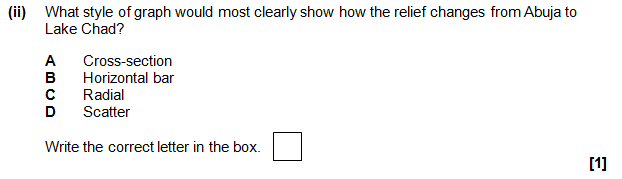 Questions targeting AO4 ‘select’ marks require students to choose an appropriate skill for the context which the question focuses on.

The first example is a multiple choice question where students must choose the appropriate graph for the context (how relief changes). 

The second example shows how ‘select’ marks can be allocated in a fieldwork context. Students are given a table of data and then must choose an appropriate method of data presentation before explaining their choice. All of the marks are allocated to AO4 ‘select’ as the entire answer is focusing on the choice and then why they have made that choice.
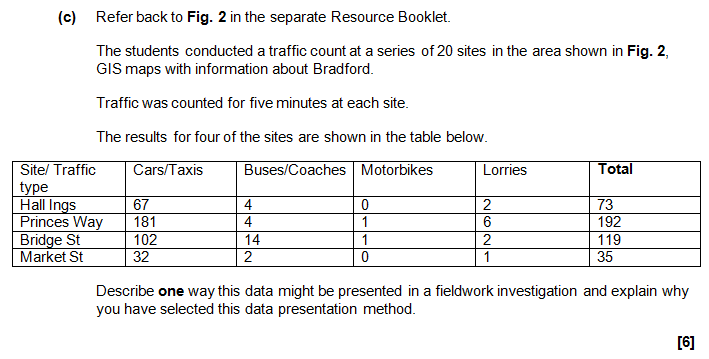 What are AO4 ‘adapt’ marks?
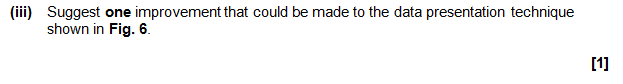 AO4 ‘adapt’ marks are allocated in questions where students must suggest improvements or changes to a resource.

The question above asks students to suggest an improvement to the data presentation technique. They are writing their suggestion but this is still adapting the presentation technique – however there could be questions in the future which ask students to actually change the resource on the question paper.

The question below asks students to identify another question which could be added to the questionnaire. The student is being asked to adapt the questionnaire by adding to it.
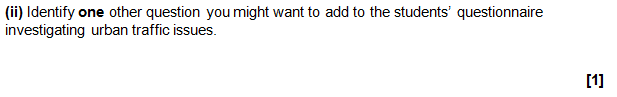 What are AO4 ‘use’ marks?
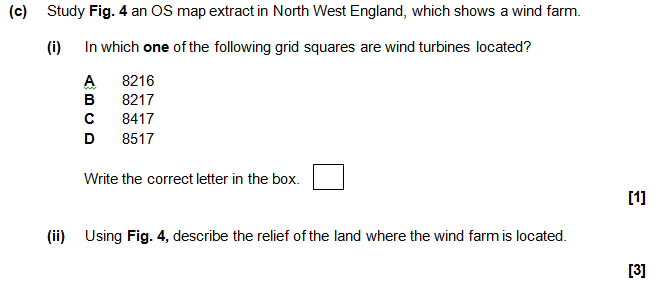 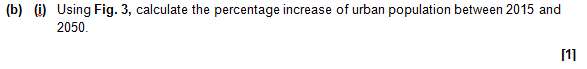 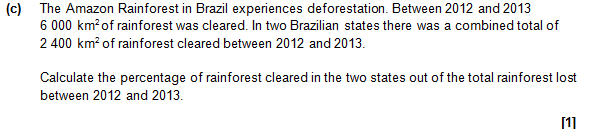 Most of the ‘skills’ questions will require students to use skills in a number of ways. Some different ways are shown on this slide - from making predictions, using OS maps, picking information from resources and answering statistical questions.
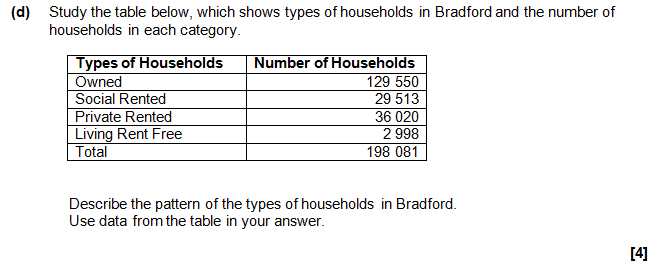 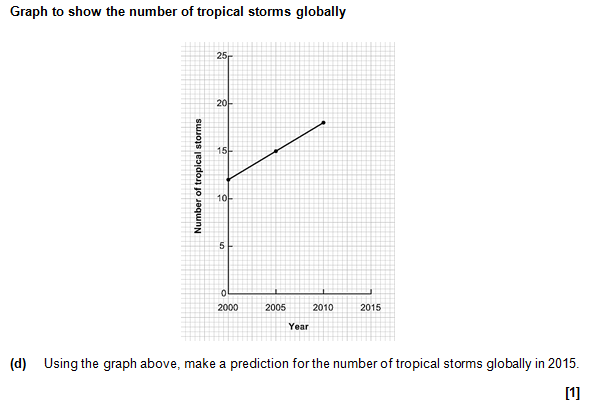 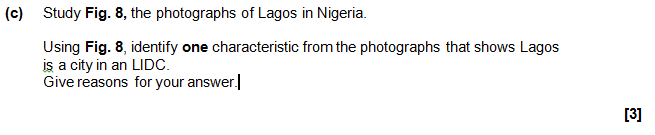 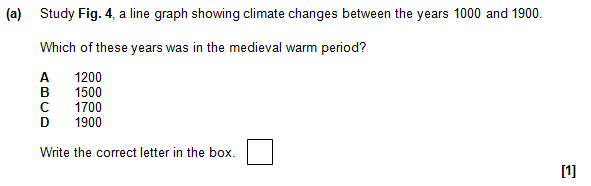 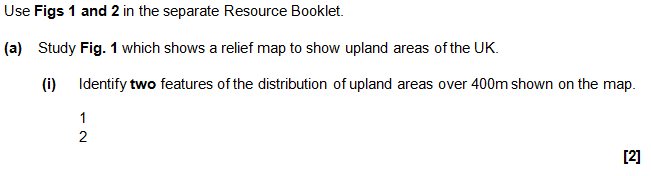 What are AO4 ‘communicate findings’ marks?
AO4 ‘communicate findings’ marks are allocated to questions where students must answer the question in the most appropriate and logical manner. These marks must be used in combination with another assessment objective element – for example ‘using’ skills. 
A ‘communicate findings’ mark is available in questions where a student needs to describe a pattern in the following instances:
there are three marks available and the question does not ask for data to be included
there are more than three marks available, whether data is requested or not.
The two questions below both have a mark for ‘communicate findings’. The question on the left has three marks available, two are for points made describing the pattern and the other is for communicating the findings in a logical and appropriate order (general pattern first and then the specific point afterwards). 
The question on the right has four marks available, two are for points made describing the pattern, one is for using data and the other is for communicating the findings in a logical and appropriate order (general pattern first and then the specific point afterwards – the data can be placed with either point).
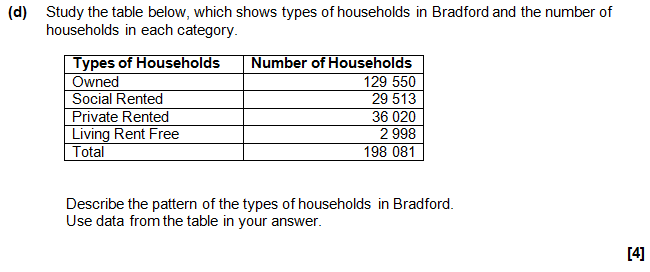 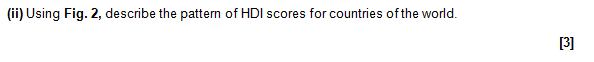 We’d like to know your view on the resources we produce. By clicking on ‘Like’ or ‘Dislike’ you can help us to ensure that our resources work for you. When the email template pops up please add additional comments if you wish and then just click ‘Send’. Thank you.
Whether you already offer OCR qualifications, are new to OCR, or are considering switching from your current provider/awarding organisation, you can request more information by completing the Expression of Interest form which can be found here: www.ocr.org.uk/expression-of-interest
Looking for a resource? There is now a quick and easy search tool to help find free resources for your qualification: www.ocr.org.uk/i-want-to/find-resources/
OCR Resources: the small printOCR’s resources are provided to support the delivery of OCR qualifications, but in no way constitute an endorsed teaching method that is required by the Board, and the decision to use them lies with the individual teacher.   Whilst every effort is made to ensure the accuracy of the content, OCR cannot be held responsible for any errors or omissions within these resources. © OCR 2017 - This resource may be freely copied and distributed, as long as the OCR logo and this message remain intact and OCR is acknowledged as the originator of this work.
OCR acknowledges the use of the following content: n/a
Please get in touch if you want to discuss the accessibility of resources we offer to support delivery of our qualifications: resources.feedback@ocr.org.uk